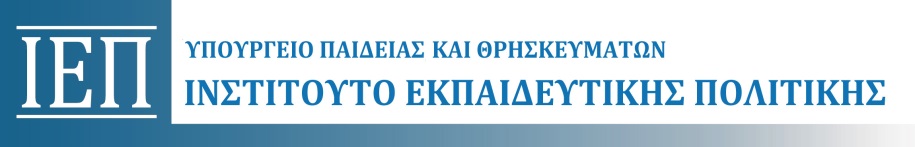 ΠΛΑΤΦΟΡΜΑ 21+: ΕΡΓΑΣΤΗΡΙΑ ΔΕΞΙΟΤΗΤΩΝ

Εκπαιδευτικό Πρόγραμμα 
Τίτλος: «Μια διδακτική πρόταση για τη διδασκαλία  του «επιχειρείν» στην εκπαίδευση»
 
Δημιουργός: Κανάλη Ευαγγελία, Φιλόλογος ΔΔΕ Πιερίας,           
                                   Msc Επιστήμες Αγωγής
Η  καλλιέργεια του «επιχειρείν» στην εκπαιδευτική διαδικασία
Η  καλλιέργεια του «επιχειρείν» στην εκπαιδευτική διαδικασία
Στη σύγχρονη εποχή η ευημερία και η ανάπτυξη απαιτούν η επιχειρηματικότητα να αναπτυχθεί και στο χώρο της εκπαίδευσης, η οποία χαρακτηρίζεται ως εκπαιδευτική καινοτομία (Charney &Libecap, 2003), ως μέθοδος για την ενδυνάμωση των ανθρώπων ώστε να δημιουργήσουν κοινωνική αξία για το κοινό καλό (Volkmann et al., 2009, Austin et al., 2006, όπως αναφέρεται στον Lackeus, 2015:17). 
Η  καλλιέργεια του «επιχειρείν» στην εκπαιδευτική διαδικασία αποτελεί βασικό στοιχείο μιας ολοκληρωμένης στρατηγικής διεθνών πολιτικών, γιατί προετοιμάζει το άτομο να είναι υπεύθυνο και καινοτόμο. 
Προωθεί και ενθαρρύνει την αυτοπραγμάτωσή του, με την ανίχνευση και ενεργοποίηση των ταλέντων και των δυνατοτήτων του για έκφραση, καινοτομία και δημιουργικότητα. 
Ταυτόχρονα, βοηθά στην απόκτηση γνώσεων και συμπεριφορών απαραίτητων για την προσωπική και επαγγελματική του ζωή (Heinonen και Poikkijoki, 2006).
Η παρούσα διδακτική πρόταση:
Ενθαρρύνει τους μαθητές να αναπτύξουν  καινοτόμες επιχειρηματικές ιδέες για σύγχρονες κοινωνικές ανάγκες και να καλλιεργήσουν δεξιότητες μάθησης, ζωής, επιστήμης, τεχνολογίας, ώστε να γίνουν υπεύθυνοι, δημοκρατικοί και σκεπτόμενοι πολίτες. 
Ως μαθητές ενός ανοικτού σχολείου που βρίσκεται σε διαρκή αλληλεπίδραση με την τοπική κοινωνία, καλούνται να αναγνωρίσουν ανάγκες της σχολικής κοινότητας και της τοπικής κοινωνίας και να αναπτύξουν συμπεριληπτικές (inclusiveness) επιχειρηματικές δράσεις με σκοπό την αντιμετώπιση αυτών των αναγκών, σε συνεργασία με το Σύλλογο Γονέων και Κηδεμόνων, τους τοπικούς άρχοντες και την ευρύτερη κοινωνία. 
Να καταστρώσουν το επιχειρηματικό τους σχέδιο (business plan), να διαμοιράσουν «ρόλους» και με τη συνδρομή του εκπαιδευτικού-εμψυχωτή να υλοποιήσουν κοινωφελείς επιχειρηματικές ιδέες.
Η παρούσα διδακτική πρόταση
Εντάσσεται στο θεματικό κύκλο "Δημιουργώ και Καινοτομώ" και ειδικότερα στη θεματική ενότητα "Νεανική επιχειρηματικότητα“.  
Ωθεί τους μαθητές σε καινοτόμες επιχειρηματικές δραστηριότητες και τους παρέχει ευκαιρίες και δυνατότητες για να:
αφουγκραστούν ανάγκες του σχολείου τους και της τοπικής κοινωνίας και να σχεδιάσουν πρωτότυπες επιχειρηματικές δράσεις προκειμένου να συμβάλλουν στην κάλυψη αυτών των αναγκών
αναλάβουν κοινωφελείς πρωτοβουλίες συνειδητοποιώντας με βιωματικό τρόπο τη δυνατότητά τους να συντελούν στην κοινωνική και οικονομική ανάπτυξη του τόπου τους
συλλάβουν πρωτότυπες ιδέες και να δημιουργήσουν χειροποίητες κατασκευές, αλλά και να εντοπίσουν τις δεξιότητες και τη γνώση που χρειάζονται για αυτές
να ενεργοποιήσουν το ταλέντο και τις δεξιότητές τους για έκφραση και δημιουργία
καλλιεργήσουν δεξιότητες ζωής (life skills), ήπιες δεξιότητες (soft skills) και δεξιότητες τεχνολογίας και επιστήμης.
Η παρούσα διδακτική πρόταση παρέχει στους μαθητές ευκαιρίες για να :
Κάνουν πωλήσεις, να κρατήσουν βιβλία εσόδων-εξόδων, να καταστρώσουν το επιχειρηματικό τους σχέδιο (business plan) και να αναπτύξουν επικοινωνιακές και επαγγελματικές δεξιότητες μέσα από τη βιωματική/προσομοιωτική άσκηση επαγγελματικών ρόλων, ώστε να γίνουν στο μέλλον ενεργοί και κοινωνικά ευαισθητοποιημένοι πολίτες.
Σχηματίσουν τη μαθητική τους επιχειρηματική ομάδα δράσης, η οποία διέπεται από τις αρχές του σχολικού συνεταιρισμού, όπως αλληλοβοήθεια, συνεργασία, κοινωνική ευθύνη, ανάπτυξη ανεξάρτητης σκέψης και δημοκρατικής συνείδησης, γνώση συλλογικών μορφών οικονομικής δραστηριότητας.
Συνειδητοποιήσουν την παιδαγωγική αξία της συνεργατικής δράσης αναλαμβάνοντας ρόλους και πρωτοβουλίες, ξεπερνώντας τυχόν προσωπικές ανασφάλειες και ενισχύοντας την αυτοπεποίθησή τους.
Μυηθούν με ευχάριστο και βιωματικό τρόπο στην επιχειρηματικότητα, στην υπευθυνότητα και στο σεβασμό στους κανόνες της ζωής, της οικονομίας και της κοινωνίας.
Εξοικειωθούν με ένα πνεύμα αυτοδιαχείρισης και κοινωνικοποιημένης σχολικής ζωής.
Η εφαρμογή της παρούσας διδακτικής πρότασης
Είναι μια εμπειρία βιωματική που ξαφνιάζει ευχάριστα τους μαθητές και τους προκαλεί να αναπολούν την ενεργό συμμετοχή τους σε αυτή με θετική διάθεση.
Αποτελεί στρατηγική δημιουργίας ενός δημοκρατικού σχολείου για όλους τους μαθητές, ανεξάρτητα από τις όποιες ιδιαιτερότητές τους (καταγωγή, πολιτισμικό περιβάλλον, αναπηρία), ανοικτού στις απαιτήσεις της σύγχρονης κοινωνίας.
Είναι ένα μικρό λιθαράκι στην προσπάθεια της διεθνούς κοινότητας να επενδύσει στην επιχειρηματική εκπαίδευση και καινοτομία και να στρέψει το ενδιαφέρον της στη διαμόρφωση εκπαιδευτικών προγραμμάτων που αναπτύσσουν επιχειρηματικές δεξιότητες και αποτελούν, σύμφωνα με τον ΟΟΣΑ (2013), το νέο «παγκόσμιο νόμισμα».
Η παρούσα διδακτική πρόταση
Σχεδιάστηκε στο πλαίσιο της συνεργατικής μάθησης.
Bασίζεται στις αρχές της έρευνας – μάθησης και της μάθησης βασισμένη στο έργο.  
Παρέχει ευκαιρίες σε όλους τους μαθητές, ανεξάρτητα από το μορφωτικό, οικονομικό, εθνικό και πολιτιστικό τους υπόβαθρο, να αυξήσουν την ευθύνη και την ενεργό συμμετοχή τους στη διαδικασία μάθησης και να ενισχύσουν τις συνεργατικές και επικοινωνιακές τους δεξιότητες, όπως: 
κριτική σκέψη, δημιουργικότητα, ενσυναίσθηση
αυτογνωσία και αυτο-αποτελεσματικότητα
συνεργασία, επικοινωνία, ευελιξία και προσαρμοστικότητα
ανάπτυξη οικονομικής γνώσης και τεχνογνωσίας
ανάληψη πρωτοβουλιών, επίλυση προβλημάτων
σχεδιασμός και διαχείριση
αντιμετώπιση της αβεβαιότητας, της ασάφειας και του κινδύνου
μάθηση μέσω της εμπειρίας
ψηφιακός και τεχνολογικός γραμματισμός.
ΟΙ ΡΟΛΟΙ ΤΩΝ ΣΥΜΜΕΤΕΧΟΝΤΩΝ ΣΤΗΝ ΥΛΟΠΟΙΗΣΗ ΤΗΣ ΔΙΔΑΚΤΙΚΗΣ ΠΡΟΤΑΣΗΣ
"Το μεγαλύτερο σημάδι επιτυχίας για έναν δάσκαλο ... είναι να μπορείς να πεις," Τα παιδιά δουλεύουν τώρα σαν να μην υπάρχω εγώ"                                                                            
                                                                                                       Maria Montessori
Οι μαθητές κατά την εφαρμογή των καινοτόμων επιχειρηματικών τους δραστηριοτήτων
Αναπτύσσουν ενεργά τις δικές τους στρατηγικές ακολουθώντας μια προσέγγιση βασισμένη σε πρόκληση.
Διαδραματίζουν κεντρικό ρόλο στις διαδικασίες μάθησής τους.
Ενθαρρύνονται να δημιουργήσουν αξίες σε θέματα πραγματικής ζωής εφαρμόζοντας τη δημιουργικότητα, την πρωτοβουλία, την καινοτομία, τον κριτικό προβληματισμό και τους διαφορετικούς τρόπους επίλυσής τους.
Εξοικειώνονται με την έννοια της κοινωνικής επιχειρηματικότητας, η οποία διέπεται από τις αρχές της συνεργασίας, της κοινωνικής  ευθύνης, την ανάπτυξη της ανεξάρτητης σκέψης και της δημοκρατικής συνείδησης.
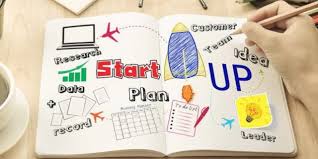 Ο εκπαιδευτικός ως συνοδοιπόρος, σύμβουλος, και εμπνευστής σε όλη τη δραστηριοποίηση των μαθητών
Με αγάπη και αίσθημα ευθύνης δεν τους προσφέρει μόνο γνώση, αλλά τους οδηγεί σε νέους ορίζοντες με την ανάπτυξη καινοτόμων ενεργειών
Δημιουργεί ένα ελκυστικό και ασφαλές περιβάλλον μάθησης χωρίς συγκρούσεις και αποκλεισμούς που αγκαλιάζει όλους τους μαθητές και σέβεται την ποικιλομορφία και τη διαφορετικότητα
Με όραμα και πάθος για τη δουλειά του βοηθά τους μαθητές να βιώσουν μια αληθινή εμπειρία ζωής, να αγαπήσουν περισσότερο τη μάθηση, τη δημιουργία
Τους ενθαρρύνει σε δραστηριότητες που έχουν νόημα και ενδιαφέρον για αυτούς, ορίζει το πλαίσιο δράσης τους και τους διευκολύνει παρέχοντας το χώρο, τις ευκαιρίες και την υποστήριξη ώστε να γίνουν δρώντα πρόσωπα της σχολικής και της κοινωνικής ζωής
Τους μαθαίνει να είναι περισσότερο υπεύθυνοι και συμμετοχικοί, να ξεπερνούν τα στενά όρια του σχολείου και να γίνονται ενεργοί πολίτες στο όραμα ενός δημοκρατικού πολιτισμού.
ΔΙΑΔΙΚΑΣΙΑ  ΥΛΟΠΟΙΗΣΗΣ ΤΗΣ ΔΙΔΑΚΤΙΚΗΣ ΠΡΟΤΑΣΗΣ
Η παρούσα διδακτική πρόταση
Συμβάλλει στον εμπλουτισμό και την εξέλιξη των διδακτικών στόχων του Προγράμματος Σπουδών στο θεματικό πεδίο «Περιβάλλον και Εκπαίδευση για την Αειφόρο Ανάπτυξη (ΠΕΑΑ)».
Η υλοποίησή της γίνεται στα παρακάτω επίπεδα:
1ο Επίπεδο: Θεμελιώδεις γνώσεις
2ο Επίπεδο: Εντοπισμός ζητήματος/προβλήματος
3ο Επίπεδο: Διερεύνηση ζητήματος/ προβλήματος
4ο Επίπεδο: Δράσεις
Εκτιμώμενη διάρκεια υλοποίησης της διδακτικής πρότασης:  3-4 μήνες κατά τη διάρκεια της σχολικής χρονιάς.
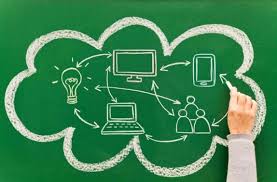 Θεμελιώδεις γνώσεις : 1ο Επίπεδο1η δραστηριότητα: 1η διδακτική ώρα
Για την εισαγωγή των μαθητών στο θέμα της διδακτικής πρότασης αρχικά πραγματοποιείται διαλογική συζήτηση μαθητών και εκπαιδευτικού στην τάξη, όπου επιχειρείται μια  διαγνωστικού τύπου αξιολόγηση για τις γνώσεις των μαθητών γύρω από την έννοια της επιχειρηματικότητας και πως μπορεί αυτή να εφαρμοστεί στη σχολική ζωή. 
Στη συνέχεια, για να ενεργοποιήσει  το ενδιαφέρον των μαθητών και να τους μυήσει στην έννοια  του «επιχειρείν» με διασκεδαστικό και διαδραστικό τρόπο, ο εκπαιδευτικός  τους παρουσιάζει με τη βοήθεια βίντεο (βιντεοπροβολέας) τη δράση επιτυχημένων επιχειρηματιών, αλλά και παραδείγματα μαθητικών επιχειρηματικών δράσεων. 
Μετά την προβολή των βίντεο οι μαθητές καλούνται από τον εκπαιδευτικό στη διαλογική συζήτηση που ακολουθεί να εντοπίσουν στο προβαλλόμενο οπτικοακουστικό υλικό βασικά επιχειρηματικά χαρακτηριστικά, όπως είναι:
η αναγνώριση κοινωνικών προβλημάτων και αναγκών
η κατάθεση επιχειρηματικών ιδεών 
η ανάπτυξη σχεδίων για την ικανοποίηση αυτών των αναγκών.
Εντοπισμός ζητήματος/προβλήματος : 2ο Επίπεδο                2η δραστηριότητα των μαθητών : 1η διδακτική ώρα
Ο εκπαιδευτικός συγκεφαλαιώνει τα πορίσματα της προηγούμενης συζήτησης με τους μαθητές  και εξηγεί ότι "επιχειρηματικότητα είναι όταν ενεργείτε με ευκαιρίες και ιδέες και τις μετατρέπετε σε αξία για τους άλλους, ενώ η αξία που δημιουργείται μπορεί να είναι οικονομική, πολιτιστική ή κοινωνική» (FFE-YE, 2012).  
Τότε  ζητά από τους μαθητές:               
να αναγνωρίσουν ανάγκες της σχολικής τους κοινότητας 
να αναγνωρίσουν κοινωνικές και οικονομικές ανάγκες της  τοπικής κοινωνίας 
να καταθέσουν ιδέες για επιχειρηματικές δράσεις που θα συμβάλλουν στην αντιμετώπιση αυτών των αναγκών. 
Τους δίνει ως κατευθυντήριες γραμμές  τα παρακάτω ερωτήματα:
Ποιο θα είναι το κύριο ζήτημα της δράσης μας και τι θέλουμε να επιτύχουμε;
Ποια θα είναι η ομάδα στόχος και ποιες είναι οι ανάγκες της;
Με ποιο είδος υπηρεσιών μπορούμε να ικανοποιήσουμε τις ανάγκες της;
3η δραστηριότητα των μαθητών : 1η διδακτική ώρα
Ο εκπαιδευτικός συγκεφαλαιώνοντας τα συμπεράσματα που πρόεκυψαν από τη προηγούμενη συζήτηση (2η δραστηριότητα), ενθαρρύνει τους μαθητές να χωριστούν σε ομάδες και να αρχίσουν τις εργασίες.  
Ζητά από την κάθε ομάδα να γράψει  όσο το δυνατόν περισσότερες έξυπνες ιδέες (καταιγισμός ιδεών-brainstorming) και δίνει στην κάθε ομάδα το ακόλουθο πρότυπο:
4η δραστηριότητα των μαθητών : 1η διδακτική ώρα
Ο εκπαιδευτικός παρακινεί τους μαθητές  να εντοπίσουν και τους αναγκαίους πόρους  για να μετατρέψουν τις ιδέες τους σε δράσεις. 
Τους καλεί μάλιστα να συνταιριάσουν   τις ιδέες με τους διαθέσιμους πόρους, ώστε να ελέγξουν κατά πόσο η ιδέα τους είναι εφικτή και μετά να την καταγράψουν στο παρακάτω πρότυπο σημειώνοντας και τους  αντίστοιχους πόρους.
5η δραστηριότητα των μαθητών : 1η διδακτική ώρα
Ο εκπαιδευτικός  καλεί την κάθε ομάδα να μοιραστεί τις ιδέες της με τις άλλες ομάδες  κάνοντας μια σύντομη παρουσίαση στην ολομέλεια. 
Προωθεί τη συζήτηση μεταξύ των αντιπροσώπων των ομάδων για να αποφασίσουν ποιες ιδέες είναι οι πλέον κατάλληλες για την επίλυση του προβλήματος. 
Κάθε ομάδα πρέπει να επιλέξει μια κορυφαία ιδέα. 
 Ζητά τότε από τους μαθητές να επιστρέψουν στις ομάδες τους και κάθε ομάδα να καταγράψει πώς θα ήθελε να υλοποιήσει τις ιδέες της με βάση τους διαθέσιμους πόρους. 
Στην όλη αυτή διαδικασία ο εκπαιδευτικός αναλαμβάνει το ρόλο του καθοδηγητή, συμβούλου, εμψυχωτή, διεκπεραιωτή της διαδικασίας με διακριτική παρέμβαση.
Διερεύνηση ζητήματος/ προβλήματος: 3ο Επίπεδο    6η δραστηριότητα των μαθητών : 1η διδακτική ώρα
Ο εκπαιδευτικός κατά το διερευνητικό στάδιο εξηγεί στους μαθητές ότι βασικά στοιχεία για την αποτελεσματική λειτουργία κάθε επιχειρηματικής δράσης είναι:  
Α. Το επιχειρηματικό σχέδιο (business plan), το οποίο πρέπει να περιέχει: 
την περιγραφή της επιχειρηματικής δράσης 
το σχέδιο μάρκετινγκ  
το σχέδιο διοίκησης και λειτουργικής διαχείρισης
το σχέδιο οικονομικής διαχείρισης  
Β. Η μελέτη προοπτικών της επιχειρηματικής δράσης 
Γ. Η διοργάνωση διαφημιστικών σχεδίων και μηνυμάτων για την προβολή και ανάδειξη της επιχειρηματικής δράσης.  
Καλεί στη συνέχεια τις ομάδες των μαθητών να σχεδιάσουν συνεργατικά ένα επιχειρηματικό σχέδιο (business plan) συνθέτοντας τις επιμέρους ιδέες-προτάσεις τους  που είχαν καταθέσει στο προπαρασκευαστικό στάδιο και να προσδιορίσουν τις δραστηριότητες με τις οποίες θα υλοποιούσαν αυτές τις ιδέες,  το χρόνο διεκπεραίωσής τους, το σχέδιο διοίκησης, αλλά και οικονομικής διαχείρισης των δράσεων.
Όσον αφορά το σχέδιο διοίκησης, λειτουργικής και οικονομικής διαχείρισης της επιχειρηματικής δράσης
Στο πλαίσιο διαλόγου και συνεργασίας των ομάδων θα πρέπει να οριστεί το συντονιστικό συμβούλιο που θα απαρτίζεται από τον υπεύθυνο καθηγητή και από έναν εκπρόσωπο μαθητή από κάθε ομάδα δράσης. 
Αποφασίζεται ακόμη η τήρηση πρακτικών, όπου θα καταγράφονται αναλυτικά τα βήματα ανάπτυξης των δράσεων όλων των ομάδων και ο τελικός απολογισμός, αλλά και η κατάρτιση καταλόγου των μελών όλων των ομάδων δράσης.
Η οικονομική διαχείριση αποφασίζεται  να ασκείται από το συντονιστικό συμβούλιο, με ευθύνη του οποίου θα τηρούνται και τα σχετικά βιβλία: 
     βιβλίο ταμείου, στο οποίο καταχωρούνται τα έσοδα και τα έξοδα από όλες τις δράσεις με τα σχετικά παραστατικά στοιχεία (αποδείξεις, τιμολόγια) 
     πρωτόκολλο εσόδων και εξόδων, το οποίο υπογράφουν όλα τα μέλη του συντονιστικού συμβουλίου
      φάκελος παραστατικών στοιχείων οικονομικής διαχείρισης, όπου τοποθετούνται τα παραστατικά στοιχεία των εσόδων και των εξόδων. 
Ο απολογισμός της οικονομικής διαχείρισης θα συντάσσεται από το συντονιστικό συμβούλιο σε σχετικό πρακτικό, όπου περιληπτικά θα αναφέρεται το σύνολο των εσόδων και εξόδων και πιθανό υπόλοιπο ποσό για χρήση καινούργιων δράσεων και θα υπογράφεται από όλα τα μέλη, ενώ αντίγραφά του θα τοποθετούνται τόσο στο φάκελο των παραστατικών στοιχείων της οικονομικής διαχείρισης όσο και στο αρχείο του  σχολείου.
Δράσεις κατά τη διάρκεια της σχολικής χρονιάς (2-3 μήνες) : 4ο Επίπεδο
Οι μαθητές, αφού έχουν καταστρώσει ομαδοσυνεργατικά  το επιχειρηματικό τους σχέδιο (business plan),  καλούνται να διαμοιράσουν και  να αναλάβουν «ρόλους» στην υλοποίηση των καινοτόμων  επιχειρηματικών τους δράσεων.
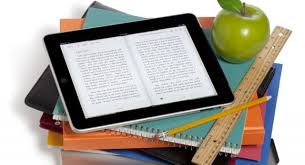 Δραστηριότητες  της  Α΄ Ομάδας
Η ομάδα Α΄ αναλαμβάνει: 
να διερευνήσει ανάγκες του σχολείου μέσα από διαλογική συζήτηση που πραγματοποιεί με το  Δ/ντη του σχολείου και το διδακτικό προσωπικό (π.χ. ενίσχυση του ηλεκτρονικού εξοπλισμού του σχολείου, έξοδα για το ανέβασμα μιας σχολικής θεατρικής παράστασης, έξοδα για την πραγματοποίηση μιας σχολικής εκδρομής  κ.α )
επειδή αποτελείται από μαθητές  με ιδιαίτερη κλίση σε καλλιτεχνικές δημιουργίες, κατασκευές, σκίτσο και ζωγραφική αποφασίζει  να υλοποιήσει έξυπνες επιχειρηματικές δράσεις, όπως για παράδειγμα τη δημιουργία πρωτότυπων κατασκευών την περίοδο των Χριστουγέννων  (ημερολόγια, χριστουγεννιάτικα στολίδια, ευχετήριες κάρτες, γλυκίσματα και λικέρ χειροποίητα) και την κατασκευή και διακόσμηση λαμπάδων κατά την περίοδο του Πάσχα, την έκθεση των κατασκευών τους  σε ειδικά διαμορφωμένο χώρο και την πώλησή τους κατά τη διάρκεια εκδηλώσεων της  τοπικής κοινωνίας
τα έσοδα των πωλήσεων αποφασίζεται να διατεθούν για κοινωφελείς σκοπούς.
Δραστηριότητες  της  Β΄ Ομάδας
Η ομάδα Β, που αποτελείται από μαθητές-δημοσιογράφους του σχολείου,  αναλαμβάνει:  
μέσα από έρευνα και συνεντεύξεις με εμπόρους  και  επιχειρηματίες  της τοπικής κοινωνίας να συγκεντρώσει στοιχεία για τα προϊόντα που παράγουν και τις επιχειρήσεις που δραστηριοποιούνται και να αναδείξει  τα κύρια προβλήματά τους
με το υλικό που θα προκύψει από τη μελέτη πεδίου που θα πραγματοποιήσουν, θα κάνουν το σχετικό ρεπορτάζ το οποίο θα δημοσιεύσουν στη σχολική τους εφημερίδα με στόχο τη δημοσιοποίηση των προβλημάτων και αναγκών της τοπικής αγοράς
να διοργανώσει στο χώρο  του σχολείου με τη συνδρομή των γονέων και της τοπικής κοινωνίας εκδήλωση γευσιγνωσίας για προϊόντα που παράγονται στον τόπο τους με σκοπό να τα κάνουν γνωστά στο καταναλωτικό κοινό  
να ζητήσει από τους τοπικούς εμπόρους και επιχειρηματίες να προσφέρουν αντιπροσωπευτικά προϊόντα τους που θα συμπεριλάβουν  στη διενέργεια λαχειοφόρου κλήρωσης  στο χώρο του σχολείου, τα έσοδα της οποίας αποφασίζεται να διατεθούν για φιλανθρωπικό σκοπό (π.χ. ενίσχυση μαθητών με οικονομικά προβλήματα).
Δραστηριότητες  της  Γ΄ Ομάδας
Η  ομάδα Γ΄, που αποτελείται από μαθητές-δημοσιογράφους του σχολείου, αναλαμβάνει  την ανάδειξη και προβολή του τοπικού μουσείου:
μέσα από έρευνα  και συνεντεύξεις με αρχαιολόγους του μουσείου θα συγκεντρώσει στοιχεία για την ιστορία του μουσείου και τους αρχαιολογικούς θησαυρούς που φυλάσσονται σε αυτό 
 θα δημοσιεύσει το σχετικό ρεπορτάζ στη σχολική τους εφημερίδα με σκοπό να τονώσει την επισκέψιμότητά του και να προσελκύσει περισσότερα σχολεία να το επισκεφτούν για να αναπτύξουν εκπαιδευτικά προγράμματα σε αυτό. 
να φιλοτεχνήσει αφίσα που θα προβάλλει  το τοπικό μουσείο
προτείνει να χρησιμοποιηθεί μέρος των εσόδων από τις κατασκευές της Ομάδας Α΄ και της λαχειοφόρου κλήρωσης που θα διενεργήσει η ομάδα Β΄ για την εκτύπωση της αφίσας για την ανάδειξη του τοπικού μουσείου.
Δραστηριότητες  της  Δ΄ Ομάδας
Η  ομάδα Δ΄, που αποτελείται από μαθητές-δημοσιογράφους του σχολείου,  αναλαμβάνει να συγκεντρώσει υλικό μέσα από έρευνα και συνεντεύξεις και φωτορεπορτάζ  και να γράψει άρθρα στην εφημερίδα τους, με στόχο:  
την ανάδειξη  της  ιδιαίτερης  γεωφυσικής  φυσιογνωμίας του τόπου τους, της ιστορίας του, της θρησκευτικής και πολιτιστικής του ζωής  που κάθε επισκέπτης αξίζει να γνωρίσει 
την τόνωση της τουριστικής κίνησης  που αποτελεί για τους κατοίκους του πηγή οικονομικής και κοινωνικής ανάπτυξης.
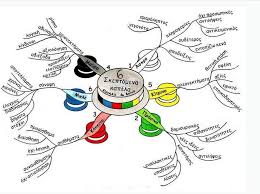 Δραστηριότητες  της  Ε΄ Ομάδας
Η  ομάδα Ε΄, που αποτελείται από μαθητές-δημοσιογράφους του σχολείου,  αποφασίζει  ένα τεύχος της σχολικής εφημερίδα τους να έχει τη μορφή τουριστικού οδηγού που θα είναι αφιερωμένος στον τόπο τους και θα επισημαίνει τους λόγους για τους οποίους ο επισκέπτης αξίζει να τον επισκεφτεί. 
Να κυκλοφορήσει επίσης όχι μόνο σε έντυπη αλλά και σε ηλεκτρονική μορφή, αναρτημένη στο διαδίκτυο και στην ιστοσελίδα του σχολείου, ώστε να είναι μεγαλύτερη και πιο άμεση η διάχυση των μηνυμάτων στην κοινή γνώμη. 
Γι αυτό αναλαμβάνει: 
την επεξεργασία του πρωτοσέλιδου και των άλλων φύλλων της εφημερίδας τους 
μαζί  με τον εκπαιδευτικό να παρακολουθήσει την έκδοση της εφημερίδας τους στο τυπογραφείο
αναλαμβάνει ακόμη την πώληση και προώθηση της εφημερίδας τους στην τοπική κα ευρύτερη κοινωνία.
Δραστηριότητες από κοινού όλων των ομάδων με την έμπνευση και συμβολή του εκπαιδευτικού
Η μελέτη προοπτικών της επιχειρηματικής δράσης: 
Οι μαθητές  αποφασίζουν η επιχειρηματική τους δράση να είναι βιώσιμη και να τη συνεχίσουν και τη νέα σχολική χρονιά.
Με τα έσοδα που θα προκύψουν από την πώληση της εφημερίδας τους θα συμβάλλουν στην κάλυψη αναγκών του σχολείου τους για ηλεκτρονικό εξοπλισμό  και στην  ενίσχυση μαθητών με οικονομικά προβλήματα.
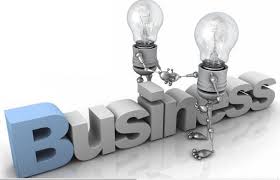 Η προβολή και διάχυση της επιχειρηματικής δράσης
Οι μαθητές  αποφασίζουν ομαδοσυνεργατικά να παρουσιάζουν την επιχειρηματική τους δράση με:
τη δημοσίευσή  της  στην εφημερίδα τους
την ανάρτησή της στην ιστοσελίδα του σχολείου
την ανάρτησή της στην ηλεκτρονική έκδοση της εφημερίδας τους στο διαδίκτυο
την παρουσίασή της στη μαθητική κοινότητα του νομού τους, στους γονείς, στους τοπικούς άρχοντες, στην τοπική και ευρύτερη κοινωνία κατά τη διοργάνωση σχετικής εκδήλωσής  στο σχολείο τους
τη διοργάνωση ημερίδας για τη μαθητική επιχειρηματικότητα με σκοπό να παρουσιάσουν σε μαθητές και εκπαιδευτικούς και άλλων σχολείων   τη δράση τους και τις εμπειρίες που αποκόμισαν από αυτή και τους παρακινήσουν να  ασχοληθούν  με ανάλογες δράσεις 
τη συμμετοχή τους στο ευρωπαϊκό πρόγραμμα Κοινωνικής Καινοτομίας (Social Innovation Relay), που διοργανώνει το Σωματείο Επιχειρηματικότητας Νέων Junior Achievement Greece σε συνεργασία με το ΥΠΑΙΘ  για τη μαθητική επιχειρηματικότητα.
ΑΞΙΟΛΟΓΗΣΗ- ΑΥΤΟ-ΕΡΕΥΝΑ ΤΗΣ ΕΠΙΧΕΙΡΗΜΑΤΙΚΗΣ ΔΡΑΣΗΣ
Η αξιολόγηση της διδακτικής πρότασης σαν μεταγνωστική διαδικασία: 
Πραγματοποιείται καθ’ όλη τη διάρκεια υλοποίησης του προγράμματος, καθώς συνδέεται με τους στόχους, το περιεχόμενο και τη μεθόδευση της διδασκαλίας. 
Έχει ποιοτικό χαρακτήρα και αποτελεί ένα εργαλείο ανατροφοδότησης για επόμενες εκπαιδευτικές δράσεις. 
Δίνει πληροφορίες για το αν έχουν επιτευχθεί οι στόχοι του προγράμματος, τι έμαθαν οι μαθητές, αν έμαθαν να αναζητούν, να συνεργάζονται, να εκφράζονται ελεύθερα και να ανακαλύπτουν πληροφορίες μόνα τους, αν ήταν για αυτούς το όλο πρόγραμμα μια ευχάριστη και δημιουργική εμπειρία.
Η παρούσα διδακτική πρόταση ολοκληρώνεται με την αξιολόγησή της από τους μαθητές, με αυτοαξιολόγηση ως προς την συμμετοχή, τη συνεργατικότητα, τη διατήρηση ενδιαφέροντος, το βαθμό ικανοποίησης από την πορεία, όπως και αξιολόγηση των γνώσεων και δεξιοτήτων που απέκτησαν οι μαθητές μέσα από τη συμμετοχή τους στο πρόγραμμα και αξιολόγηση του αποτελέσματος της εργασίας.
Η αξιολόγηση της διδακτικής πρότασης
Η επιχειρηματική ομάδα ενθαρρύνεται από τον εκπαιδευτικό σε μια αυτο-έρευνα και καλείται να απαντήσει σε ερωτηματολόγιο με ερωτήσεις, όπως:




Τι αποκομίσατε από τη συμμετοχή σας στην επιχειρηματική μας δράση;
Τι διευκόλυνε την απόκτηση θετικών στοιχείων από τη συμμετοχή σας στη δράση;
Κατά πόσο επηρεάστηκε η διαδικασία μάθησης από τη συμμετοχή σας στην επιχειρηματική δράση;
Ποια προβλήματα συναντήσατε κατά την υλοποίηση της δράσης;
Πώς θα μπορούσατε να εφαρμόσετε τη γνώση που αποκτήσατε από την εφαρμογή του επιχειρηματικού σας έργου σε άλλες δράσεις;
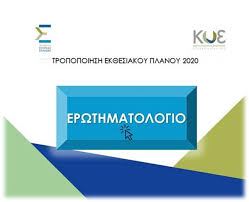 Βιβλιογραφικές Αναφορές
Charney, A. & Libecap, G. (2003). The contribution of entrepreneurship education: An analysis of the Berger program. International Journal of Entrepreneurship Education, 1 (3), pp. 385–418.
European  Commission (2003). Green Paper on Entrepreneurship in Europe. Enterprise Directorate-General (Document based on COM(2003) 27 final). Luxembourg: Office for Official Publications of the European Communities.
European Commission. (2013). Entrepreneurship education: A guide for educators. Brussels: Entrepreneurship and Social Economy Unit. Brussels: The European Commission
Heinonen, J. & Poikkijoki, S. (2006). An entrepreneurial-directed approach to entrepreneurship education: mission impossible? Journal of Management Development, 25 (1), pp. 80-94.
Lackeus, M. (2015). Entrepreneurship in Education, What, Why, When, How. Entrepreneurship 360 Background paper, OECD.
Leffer, E. (2009). The many faces of entrepreneurship: A discursive battle for the school arena. European Education Research Journal, 8(1), pp. 104-116
Solomon, G. (2007). An examination of entrepreneurship education in the United States. Journal of Small Business and Enterprise Development, 14 (2), pp. 168-182.